IMGD 3000
Technical Game Development I

Administrative
Topics
Background
Admin Stuff
Motivation
Objectives
Class material!
Professor Background(Who am I?)
Mark Claypool (professor, “Mark”)
Professor, Computer Science
Director, Interactive Media and Game Development
Research interests
Multimedia performance
Congestion control (protocols, AQM)
Wireless networking
Network games
Student Background(Who are you?)
Background 
CS2303?
CS3733?
Language of Choice?
Windows
Mac
Linux
Platform of Choice?
Year?
Major?
Double major?
Expertise (low 1 to 5 high)?
C/C++
Java
Number of games w/engine?
Syllabus Stuff
http://www.cs.wpi.edu/~imgd3000/a12
Class: M, Th 1-2:50pm
NOTE: 4 Thursday exceptions (see Timeline)
TA: Will Disanto
Office hours:
Will be on Web page
Or by appointment
Email
claypool@cs.wpi.edu (me)
imgd3000-staff@cs.wpi.edu (me + TA)
imgd3000-all@cs.wpi.edu (class)
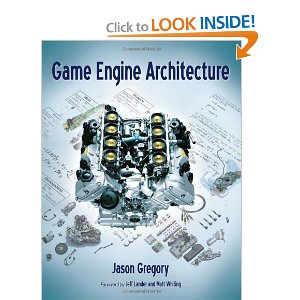 Text Book
None!
But could get game engine book…
Gregory closest choice
Ask if you want to browse my books before buying
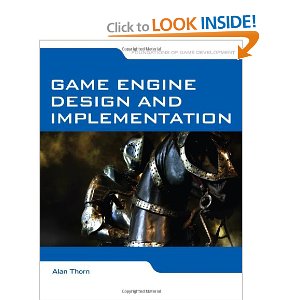 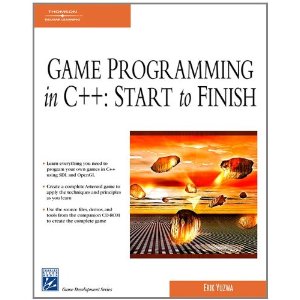 Text Book
You should have programming books…
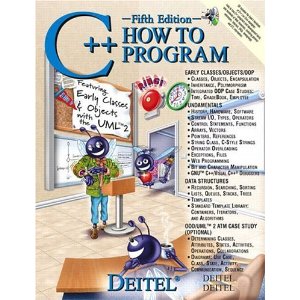 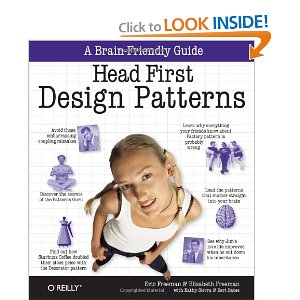 Range of Topics
Game Engine Overview
Software Engineering for Games
The Game Loop
Resource Management
Graphics and Rendering
Input
In-Game Collisions
Debugging and Development
Advanced Techniques…
AI
Pathfinding, Flocking
Performance Tuning
Scripting Support in Engines
Physics
Networking
Course Structure
Prerequisites
System Programming Concepts (cs2303)
Good programming skills in C++ (required!)
No game engine experience required
Grading
Exams (15%)
Projects (85%)
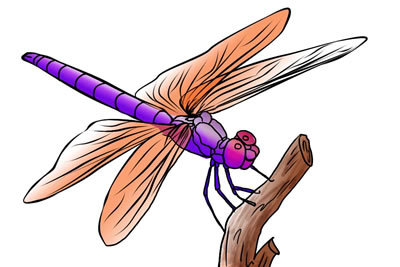 Projects
Project 1 – Catch a Dragonfly (10%)
Tutorial   Learn a game engine
Solo
Today!
Project 2 – Dragonfly (Egg, Naiad, Dragonfly) (50%)
Build your own game engine!
Solo
Next week
Project 3 – Dragonfly Spawn (Plan, Alpha, Final) (25%)
Teams
By term end
Exams
2 exams
15% of grade
Non-cumulative
In-class (about ½ of 2 hour class)
Closed-note, Closed-paper, Closed-friend
Slides
On the Web (usually before class)
PPTX and PDF
Caution!  Don’t rely upon slides alone! Use them as supplementary material
(come to class)

Timeline
Tentative, but may help you plan
Objectives
Understand structure and design of game engine
Understand trade-offs between complexity, fidelity, and interactivity in game engines
Demonstrate understanding of game engine from game programmer's perspective by extending simple game
Use game engine to create a complete, original game from scratch
Use iterative design and development practices to create a playable game
Understand how software engineering techniques can be applied to creating parts of game engine
Gain experience and develop skills in working in team on a software project of significant size, with short deadline
Why This Class?
WPI IMGD requirements
Gotta take IMGD 3000 and IMGD 4000
Now that you know games and know programming, the fun really begins!
Game engines are increasingly important
Know how to use one
Know how to build one
Programming is critical
The more you do, the better you get
IMGD Tech students need to be the best programmers
Make a game
Fun!